স্বাগতম
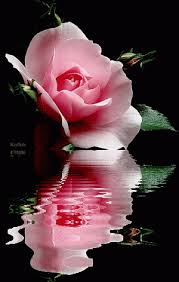 শিক্ষক পরিচিতি
আমি ফারুক আহম্মদ
সহঃশিক্ষক(কম্পিউটার)
দেবপুর আদর্শ বালিকা উচ্চ বিদ্যালয়
গোবিন্দপুর,মাধবপুর,হবিগঞ্জ।
পাঠ পরিচিতি
তথ্য ও যোগাযোগ প্রযুক্তি
অষ্টম শ্রেণি
অধ্যায়-৩
পাঠ ২০-দূর্নীতি নিরসন।
শিক্ষার্থির সংখ্যা=৬০ জন।
সময় -৪০ মিনিট।
ছবিটি কিসের?
দুর্নীতি নিরসনের লক্ষ্যে বাংলাদেশ ই-টেণ্ডার করার জন্য বিশেষ পোর্টাল তৈরি হয়েছে।
এটি কিসের ছবি?
ই- কমার্সের মাধ্যমে উৎপাদনকারীরা এখন সরাসরি ক্রেতাদের কাছে ইন্টারনেটের মাধ্যমে শাকসবজি পর্যন্ত বিক্রি করতে পারে।
এতেকি দূর্নীতি হ্রাস পায়?
হ্যাঁ অবস্যই এতে করে দালাল শ্রেণীর হাত থেকে ক্রেতা এবং বিক্রেতা উভয়ই রক্ষা পান। এবং উভয়ই লাভবান হন।
আমাদের আজকের পাঠ-----
দুর্নীতি নিরসন।
শিখন ফলঃ
এই পাঠ শেষে শিক্ষার্থিরা -----
দুর্নীতি নিরসনে তথ্য ও যোগাযোগ প্রযুক্তির গুরুত্ব ব্যাখ্যা করতে পারবে।
বিশ্বের প্রতিটি দেশেই কোন না কোন দূর্নীতি রয়েছে।আর তাই এই দূর্নীতি নিরসনের জন্য সবাই চেষ্টা করে যাচ্ছে।আর দুর্নীতির মূলে কোঠারাঘাত করার একটা শক্তিশালী অস্ত্র হল তথ্য প্রযুক্তি।কোন প্রতিষ্ঠান পরিচালনার জন্য তথ্যপ্রযোক্তি ব্যবহার করা হলে একই সাথে সেটি দুর্নীতি নিরসনেও ভূমিকা রাখছে।সেটি দুর্নীতিকে অন্যভাবে প্রকাশ করে দিচ্ছে।
আমরা এবার দুর্নীতি নিরসনে তথ্য ও যোগাযোগ প্রযুক্তির ভূমিকা নিয়ে আলোচনা করবঃ
দূর্নীতি নিরসনে তথ্য ও যোগাযোগ প্রযুক্তির ভূমিকা
দূর্নীতি নিরসনে তথ্য ও যোগাযোগ প্রযুক্তির ব্যবহার আমাদের জাতীয় জীবনে একটি গুরুত্বপূর্ণ মাইলফলক। আমরা সবাই জানি,একটি জাতির অগ্রগতির প্রধান বাধা হলো দুর্নীতি।দুর্নীতির কারনে বিশ্বের অনেক সম্ভাবনাময় দেশই এগোতে পারেনা।কিন্তু তথ্য ও যোগাযোগ প্রযুক্তির সঠিক ব্যবহারের মাধ্যমে মানুষ দুর্নীতির ভয়ংকর থাবা থেকেরক্ষা পেতে পারে।যেমন-
১।প্রতিটি সরকারি অফিসে কম্পিউটার প্রযুক্তি ব্যবহার করা এবং সকলের কর্মকাণ্ড ডিজিটাল পদ্ধতিতে রেকর্ড রাখা।
২।দেশের আর্থিক প্রতিষ্ঠানগুলোতে সিসি ক্যামেরা লাগানো এবং উর্ধ্বতন কর্মকর্তা কতৃক প্রতিনিয়ত সিসি ক্যামেরার ফুটেজ দেখা।এর ফলে কর্মকর্তারা ঘুষ নিতে ভয় পাবে।
৩।সব ধরনের টেণ্ডার কার্যক্রম অনলাইনে পরিচালনা করা।এর ফলে অবৈধ লেনদেন হ্রাস পাবে।
৪।সরকারি সেবা প্রতিষ্ঠানগুলোতে  one stop সার্ভিস চালু করা।যাতে করে মানুষ এক জায়গা থেকে সকল সেবা পায়।এসকল কার্যক্রম চালু করলে দেশ থেকে দুর্নীতি দূর হবে।
দলীয় কাজ
দুর্নীর ভয়ংকর থাবা থেকে রক্ষা পাওয়ার জন্য তথ্য ও যোগাযোগ প্রযুক্তির চারটি সঠিক ব্যবহার বর্ণনা কর।
মূল্যায়ন
বাংলাদেশে ই-টেণ্ডারের জন্য বিশেষ পোর্টাল তৈরি হয়েছে কেন?
ই-কমার্সের মাধ্যমে উৎপাদনকারীরা সরাসরি কোথায় পণ্য বিক্রি করে থাকেন।
তথ্যপ্রযুক্তির ব্যবহার কিভাবে দালাল শ্রেণি থেকে ক্রেতা-বিক্রেতাদের রক্ষ্যা করে থাকে?
বাড়ির কাজ
তথ্য ও যোগাযোগ প্রযুক্তি দুর্নীতি নিরসনে ব্যাপক ভূমিকা রাখতে পারে-ব্যাখ্যা কর।
ধন্যবাদ